স্বাগতম
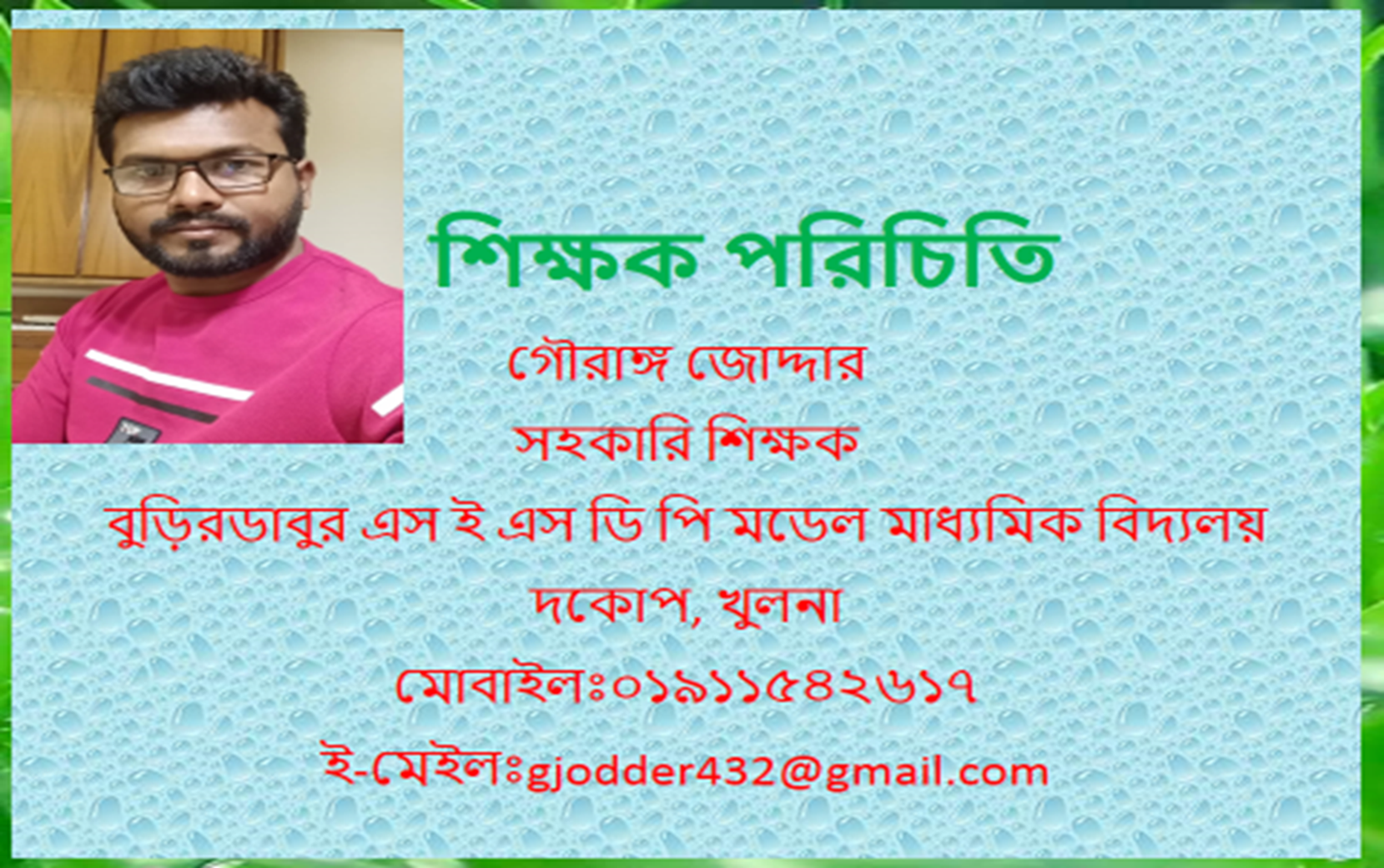 পাঠ পরিচিতি
শ্রেণিঃ ৮ম
বিষয়ঃ শারীরিক শিক্ষা
স্কাউটিং ও গার্ল গাইডিং
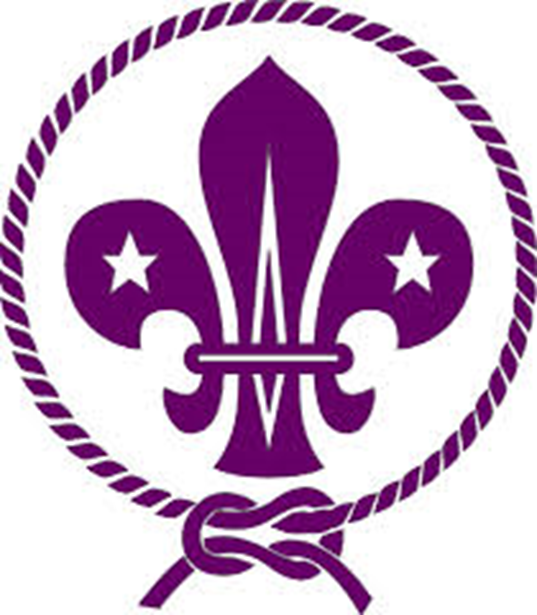 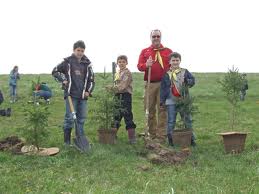 সামাজক উন্নয়ন মুলক কাজ
সমাজের বা মানুষের কল্যানকর কাজকে সেবা মূলক কাজ বলে।

         ছোট ছোট কাজ করে সমাজ উন্নয়নের মধ্য দিয়ে নিজেকে বড়করা যায়।
হাইকিং ও প্রজেক্ট তৈরী
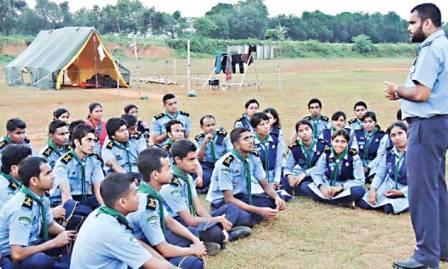 হাইকিং হল উদ্দেশ্য মূলক ভ্রমন।

 নিদিষ্ট স্থানে তাবু গেড়ে কয়েক দিন থাকা এবং সামাজিক কাজ কর

  হাইকিং কষ্টের হলেও আনন্দ দায়ক।
হাইকিং
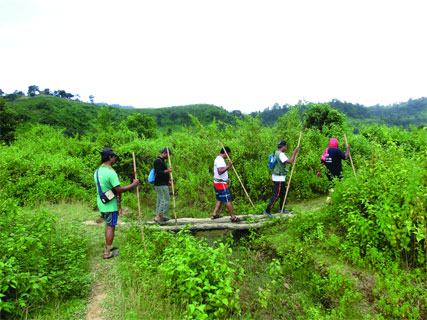 তাবুতে বাস
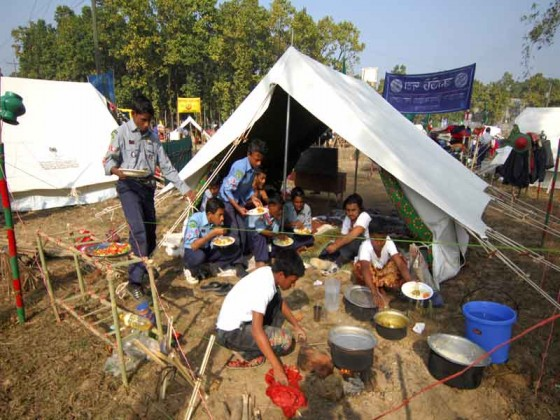 মানব সেবায় স্কাউট
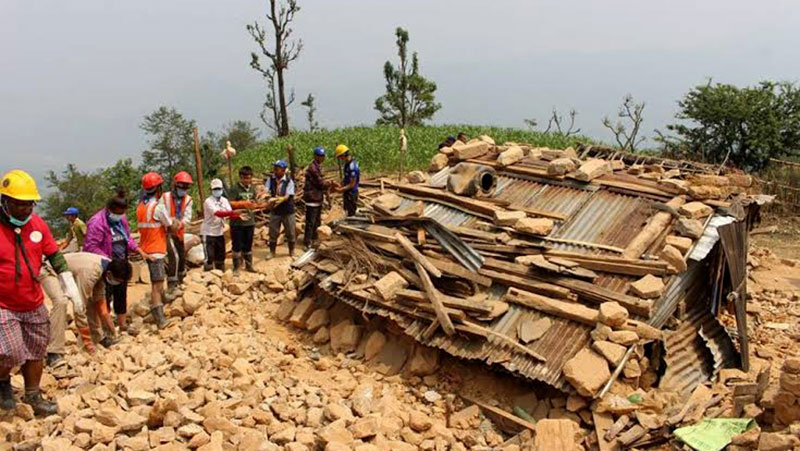 গেরো
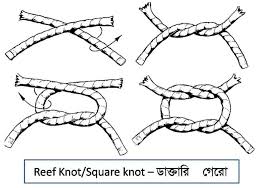 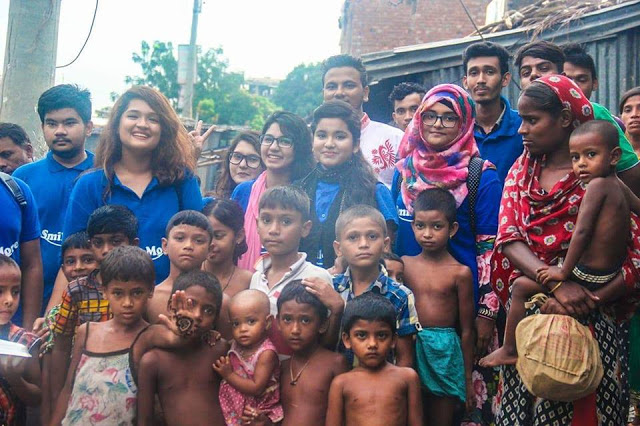 মনুষকে সেবা মূলক কাজ
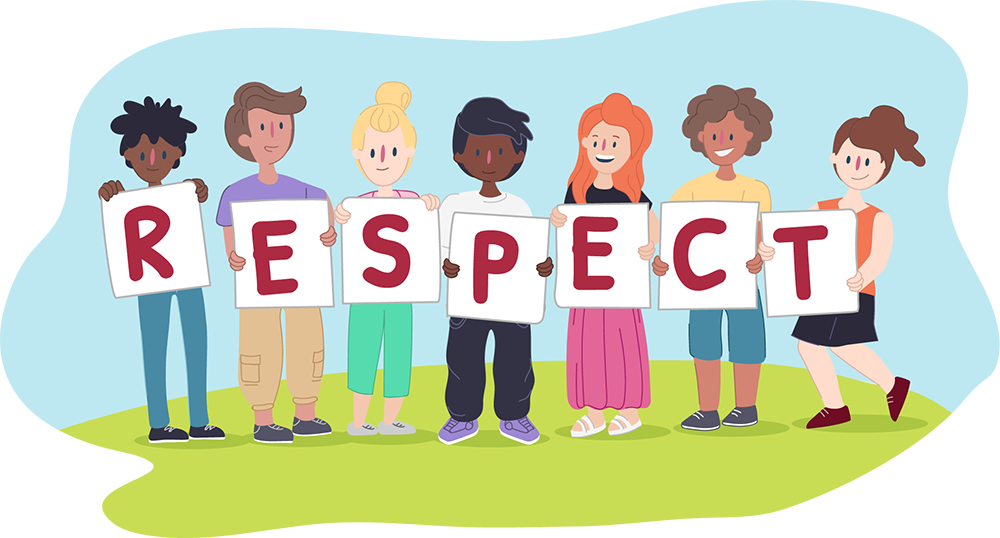 সম্মান
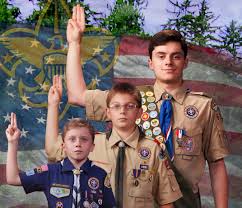 স্কাউটের চিহ্ন
ছোট হোক বড় হোক   যেকোন কাজ করে মানুষের সেবা করাই স্কাউট ও গার্ল গাইডের উদ্দেশ্য। সমাজে কল্যান কর কাজের মধ্য দিয়ে 
নেতৃত্বের গুনাবলি অর্জিত হয়।
স্কাউট ও গাইডরা সব সময়           	   অন্যদের অন্যদের সম্মান করে।

    গাইডের মূল মন্ত্র হল 
  সদা প্রস্তুত
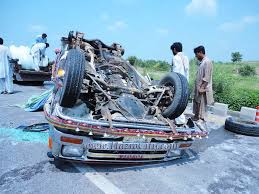 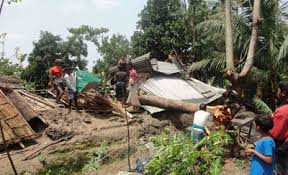 বিভিন্ন সমস্যায় সহয্য কারা
প্রাথমিক চিকিৎসার উপকরণ
প্যাড 
কাঁচি
 কিছু ওষুধ
জীবানু মুক্ত তুলা
ডেটল/সেভলন
এন্টিসেপটি পাউডার
মূল্যায়ন
প্রাথমিক চিকিৎসার কয়েকটি উপকরনের নাম বল।
        সেবা মূলক কাজ কাকে বলে ব্যাখ্যা কর।
ধন্যবাদ